青岛版七年级下册数学
平方差公式
WWW.PPT818.COM
情境导入
灰太狼开了一家租地公司，一天他把一块边长为x米的正方形土地租给慢羊羊种植。有一天他对慢羊羊说：“我把这块地的一边增加7米，另一边减少7米，再继续租给你，你也没吃亏，你看如何?”,慢羊羊觉得没吃亏，就答应了。回到羊村，就把这件事告诉了喜羊羊他们，大家一听，都说到: “村长，您吃亏了。”慢羊羊村长很吃惊。

 同学们，你能告诉慢羊羊村长这是为什么吗？
原来
现在
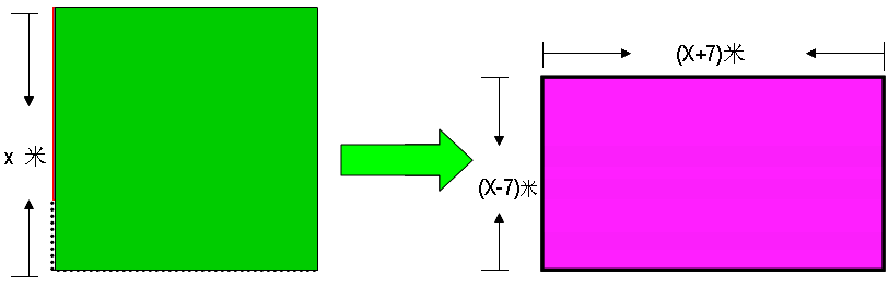 （x+7）（x-7）
二者面积相等吗？
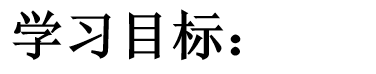 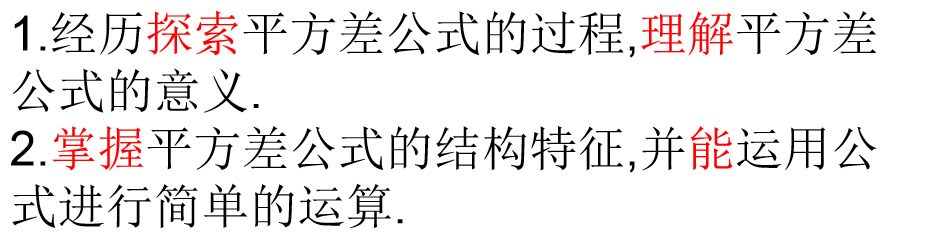 学前准备
多项式与多项式是如何相乘的？
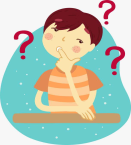 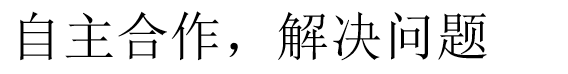 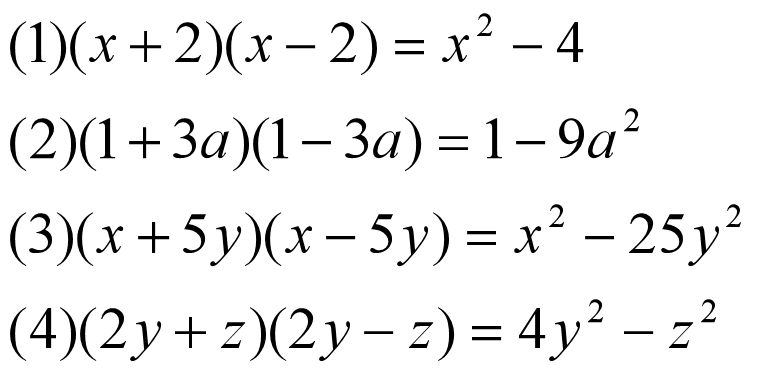 22
22
(3a)2
12
(5y)2
(2y)2
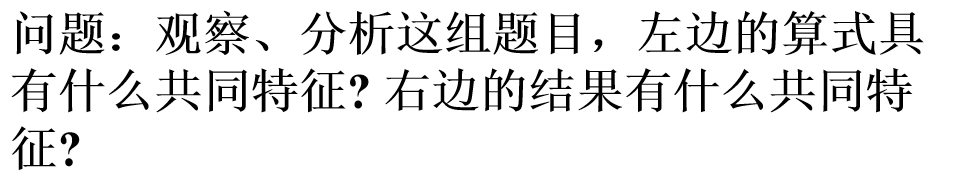 平方差公式
文字语言：两个数的和与这两个数的差的乘积，等于这两个数的平方差。
（a+b）（a-b）= a2 - b2
1、左边是两个二项式的乘积，这两个二项式中有一项完全相同，另一项互为相反数。
2、右边是乘式中两项的平方差，即相同项的平方减去相反项的平方。
3、公式中的a、b 可以是数，也可以是单项式和多项式。
火眼金睛
     判断下列式子能否用平方差公式计算
(1) ( a+b)(a−b) 
(2) (a−b) (b−a)
(3) (2m+3n) (3n+2m) 
(4) (x+y)(y−x）
(能)
(不能)
(不能)
(不能)
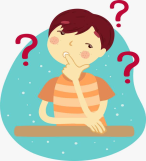 展示汇报，反馈点拨
自学课本111页例1，找出算式中谁相当于平方差公式中的a和b，并弄清是如何运用平方差公式解决问题的
巩固训练
利用平方差公式计算
1、(4+3a)(4-3a)
2、(-x+2y)(-x-2y)
3、(-3x-5)(3x-5)
4、(a+1)(a-1)(a2 +1)
思考：利用平方差公式计算应该注意什么？
例2:   利用平方差公式计算
        102x98=
解：原式=(100+2)(100-2)
              =         -     
              =              
              =
10000-4
9996
解决问题
1、同学们，现在能快速解决喜羊羊与灰太狼故事中的问题吗？
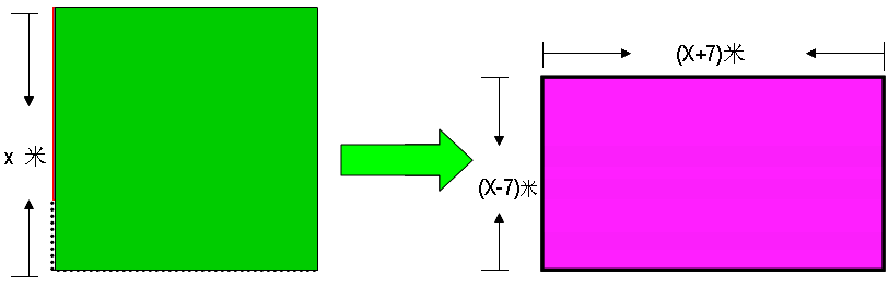 （x+7）（x-7）
二者面积相等吗？
拓展延伸
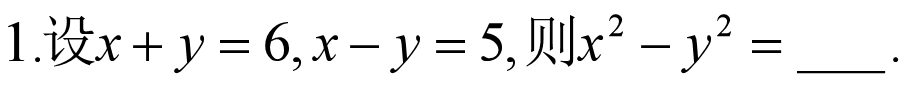 1、
30
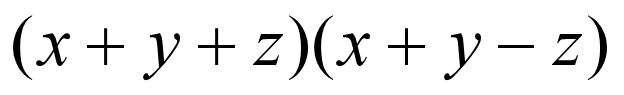 2、
=(A+B)(A-B)
z
x+y
则A=_____,B=______.
3、a4 -(a+1)(a-1)(a2 +1)
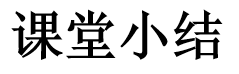 1.本节课你收获了什么？

2.应用平方差公式的条件是什么？
  
3.利用平方差公式计算注意什么？
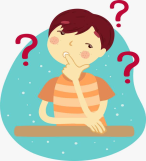 快乐达标
一、选择题
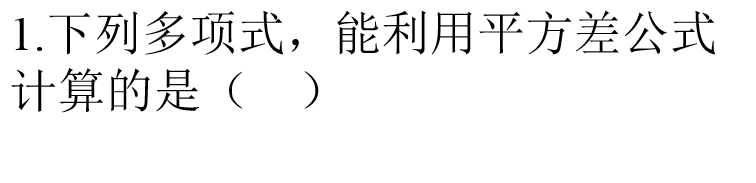 B
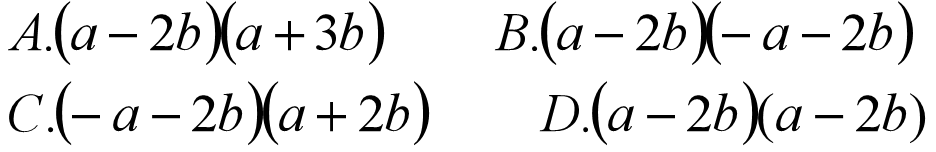 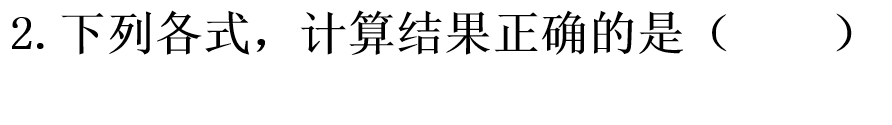 B
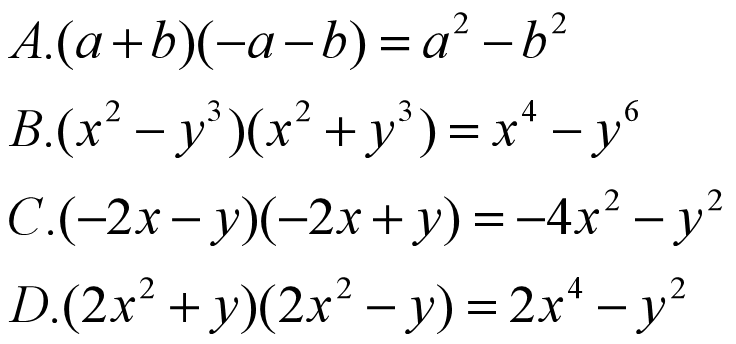 二、填空题
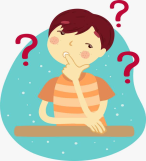 三、用平方差公式计算
1、(3x-2b)(           ) =9x2   - 4b2
3x+2b
-2a+5b
2、(-2a-5b)(             )  =4a2  -  25b2
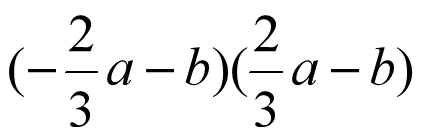 1、
2、  51x49
作业：
1、课本112页习题12.1  第 2题、第3题

2、选做题：第6题